BECA JUNAEB PARA LA PSU 2009
Información General del Proceso y Demo de
Inscripción
¿Qué es la Beca JUNAEB para la PSU?
La Beca JUNAEB para la PSU, creada el año 2005, consiste en un subsidio por el monto total del arancel de inscripción a la Prueba de Selección Universitaria para los egresados de Enseñanza Media de establecimientos municipal y particular subvencionado de la promoción, y que se encuentren en condición de vulnerabilidad. 

Las demandas estudiantiles por garantizar igualdad de oportunidades en el acceso a la Educación Superior derivan en un importante aumento de los recursos destinados a este programa de Becas.
Proceso 2009
Fechas de Inscripción: 07 de Mayo a 31 de Julio
Costo de la Prueba: 23.030 (aumento de 7,1% respecto del año anterior)

Requisitos de Inscripción a la Beca
Cursar estudios de Educación Media en establecimientos municipales o particulares subvencionados.
Estar cursando 4° Medio al momento de solicitar la Beca
DEMO DE INSCRIPCIÓN A LA BECA PSU
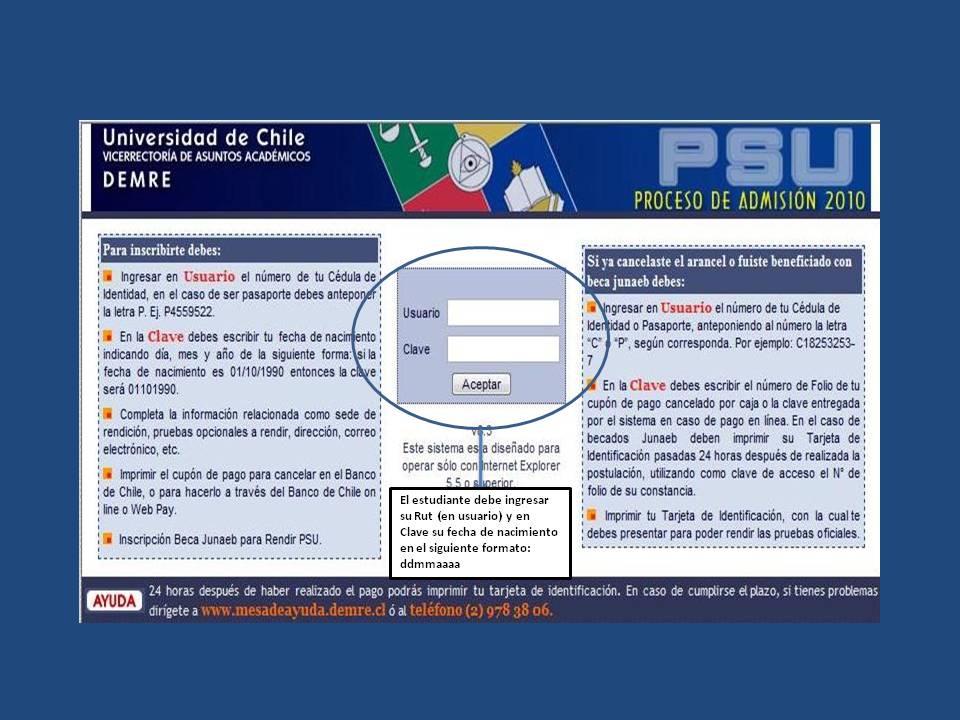 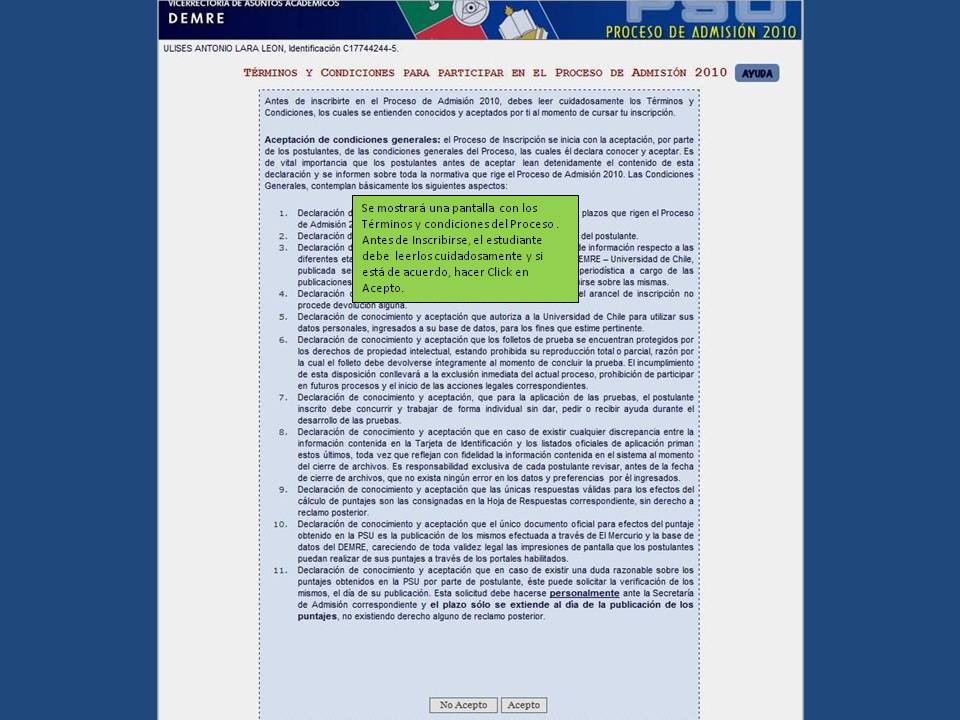 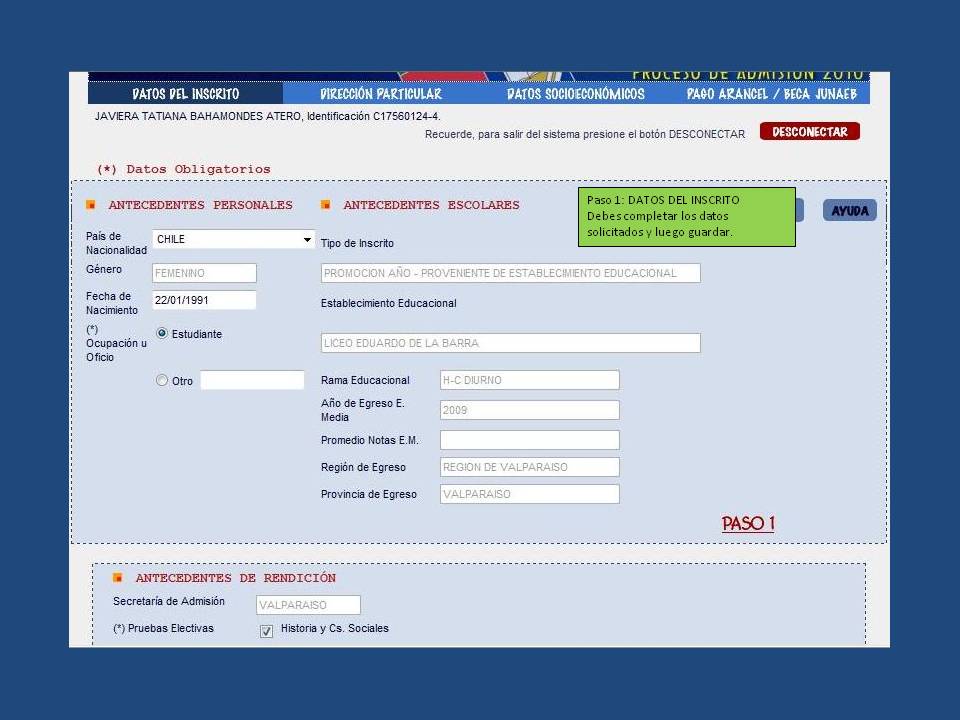 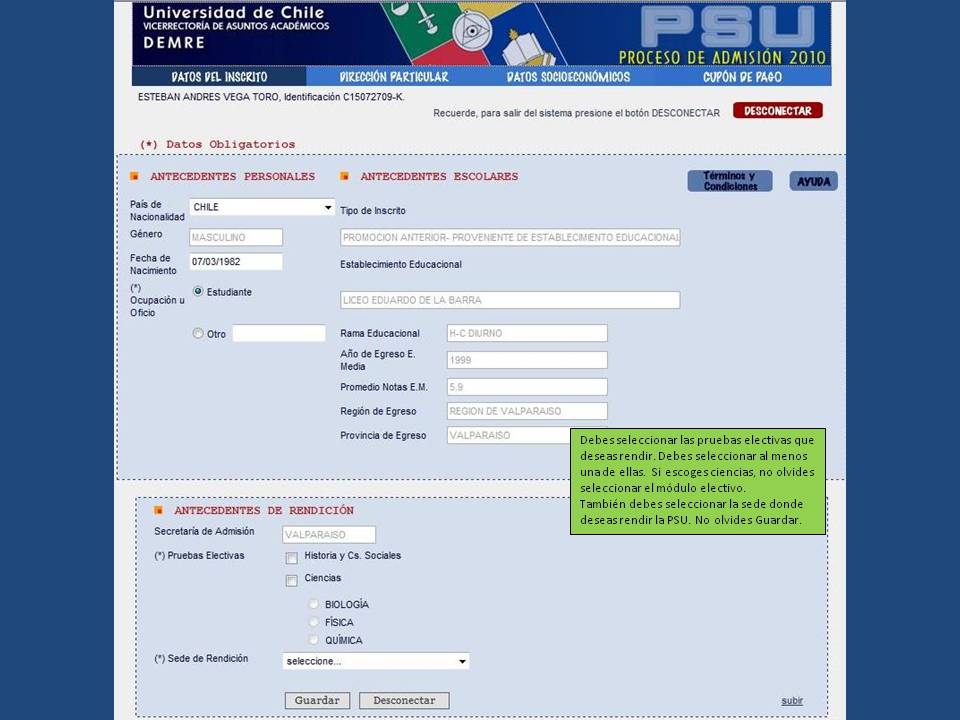 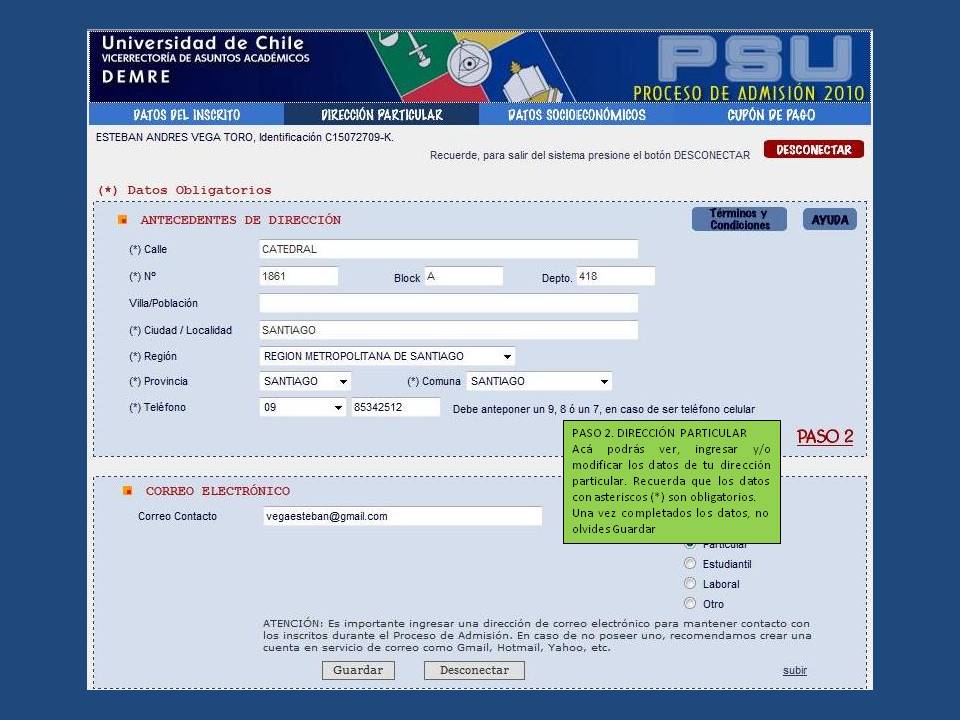 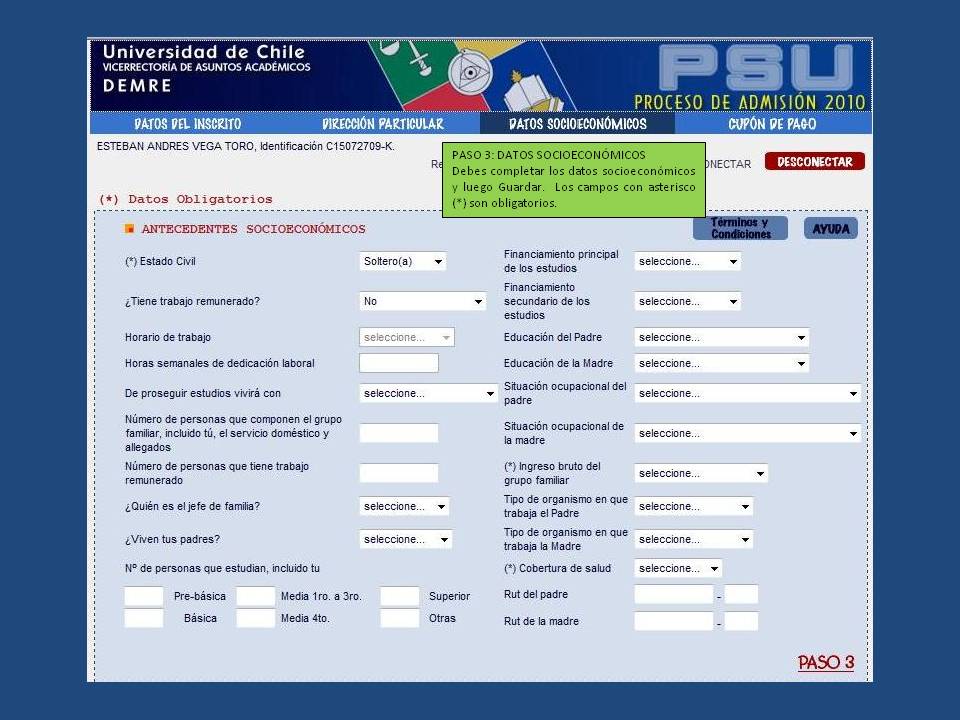 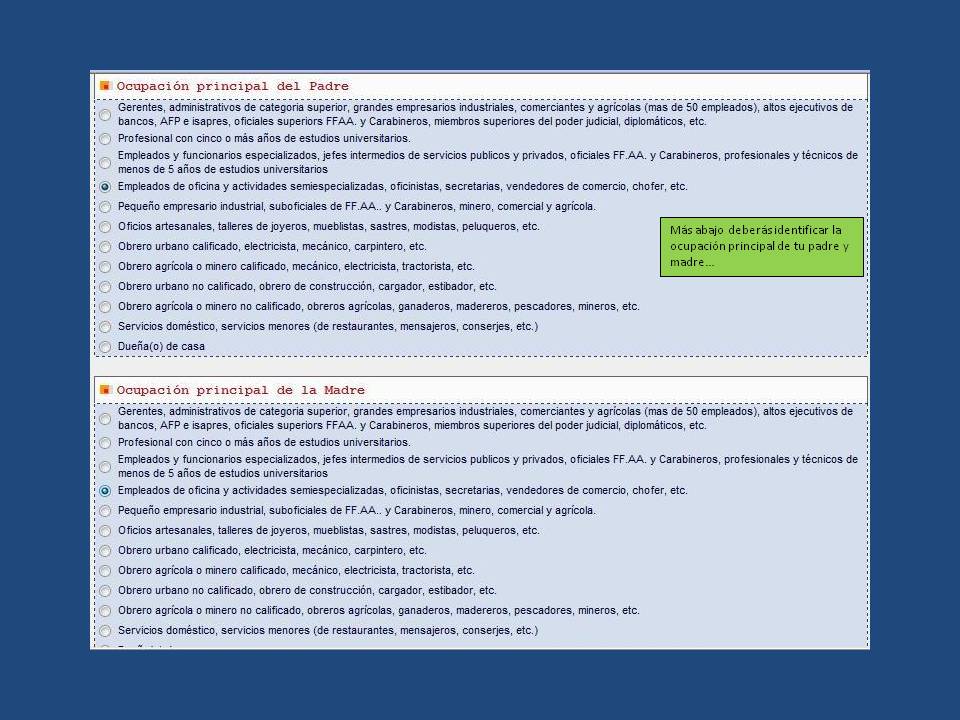 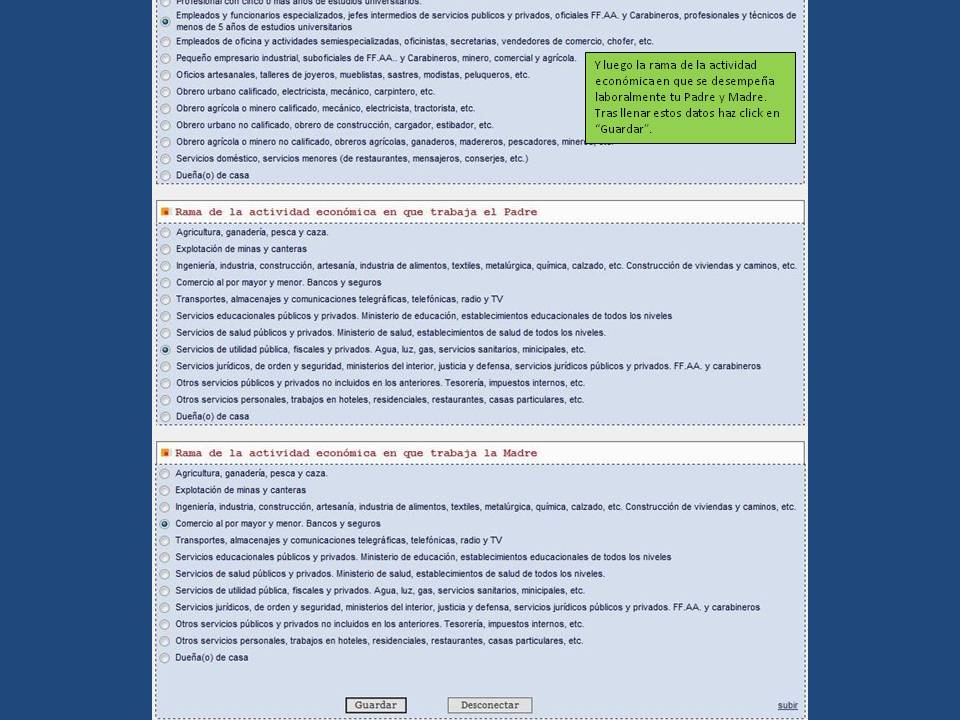 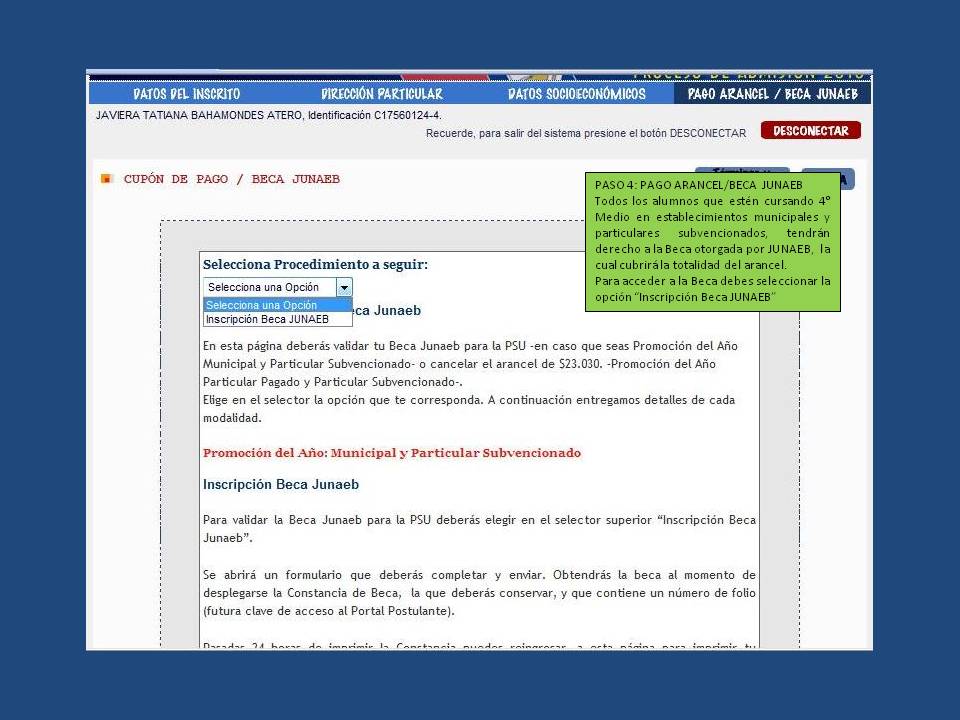 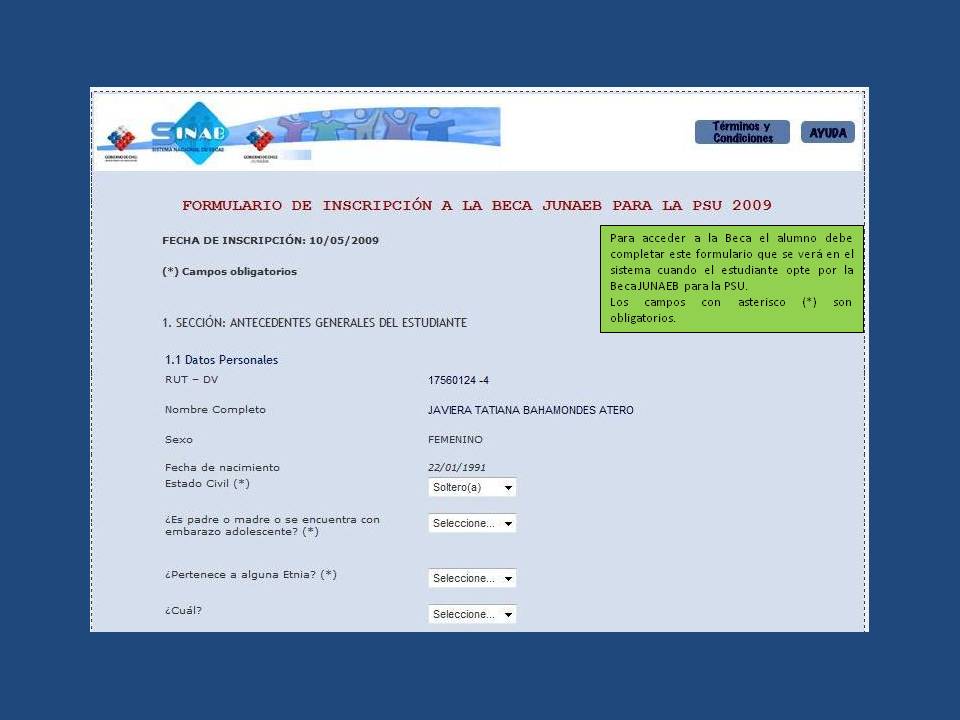 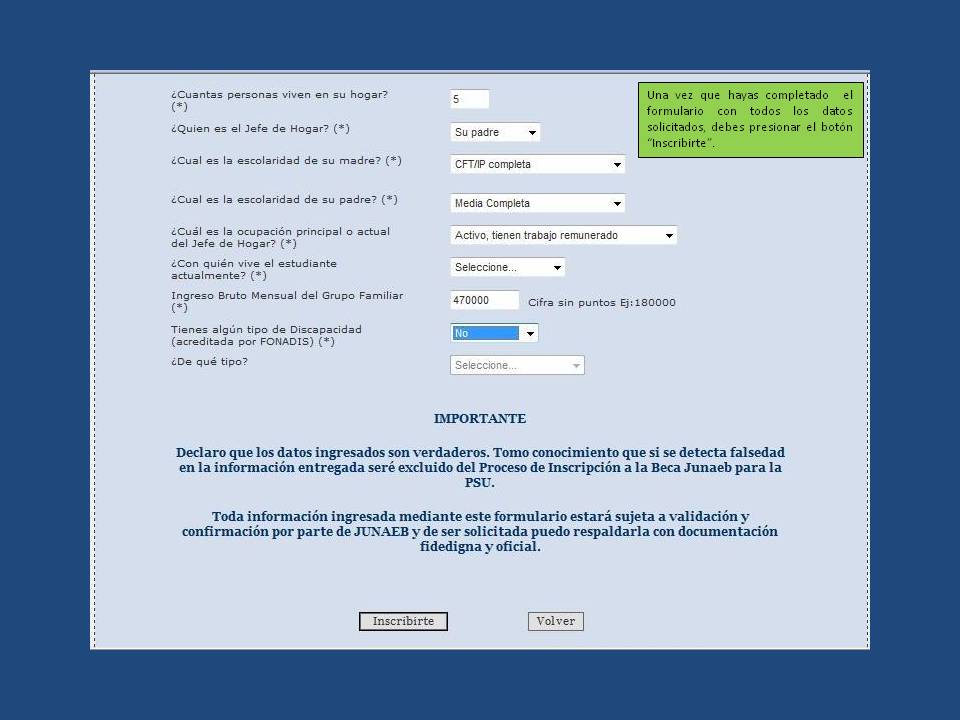 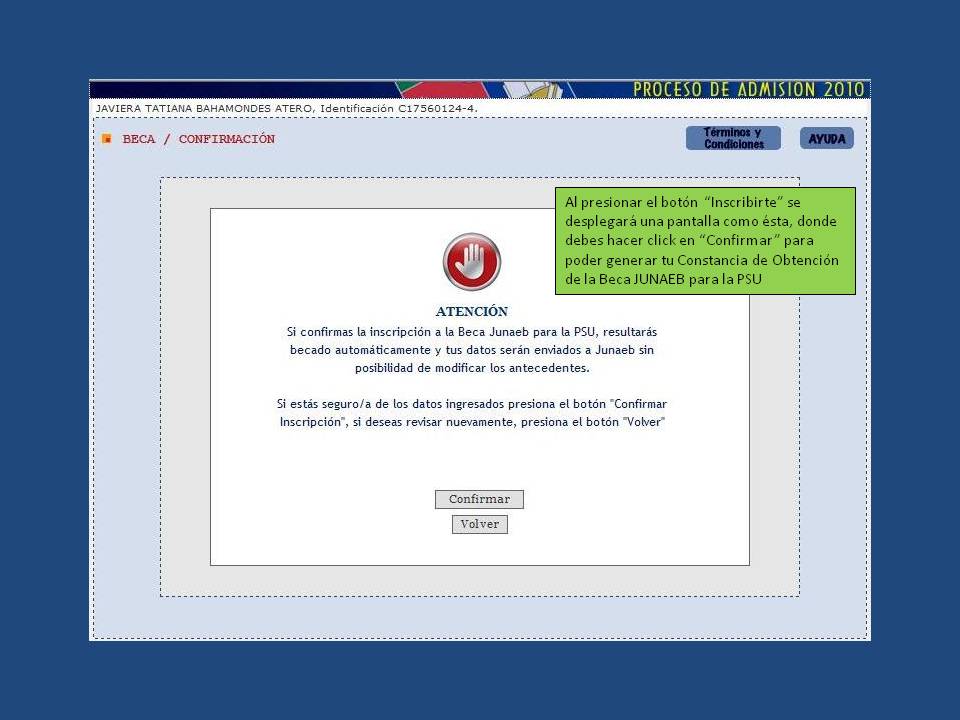 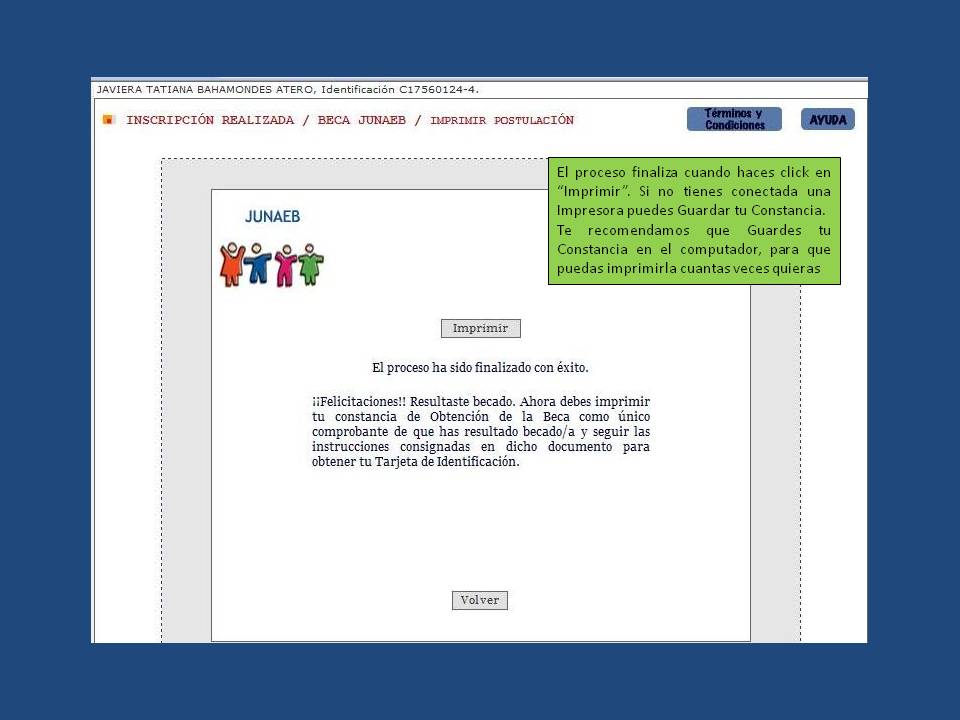 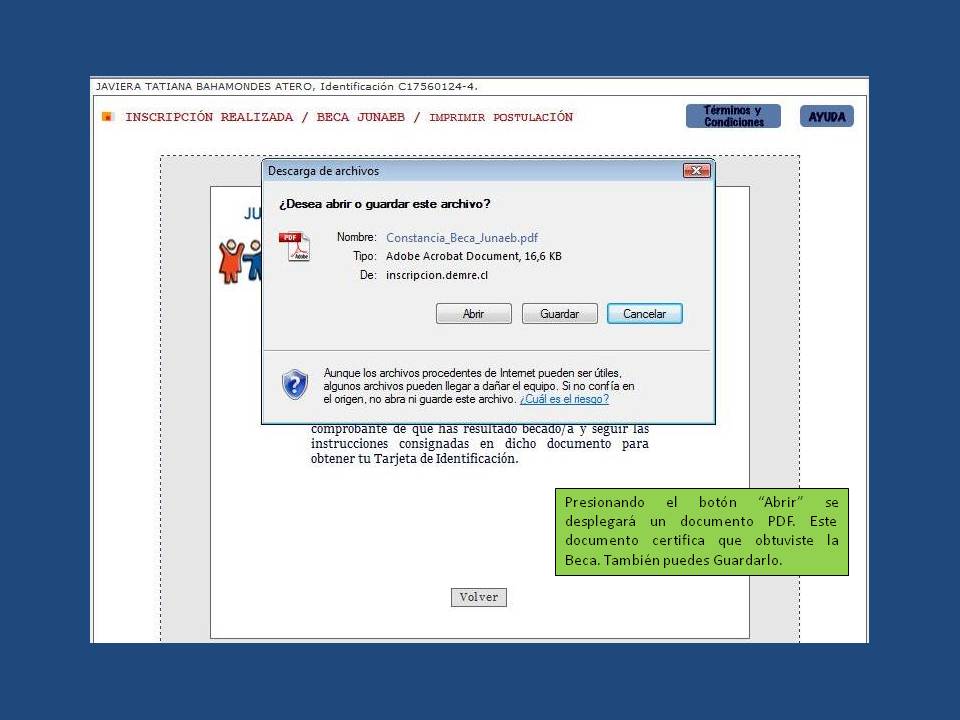 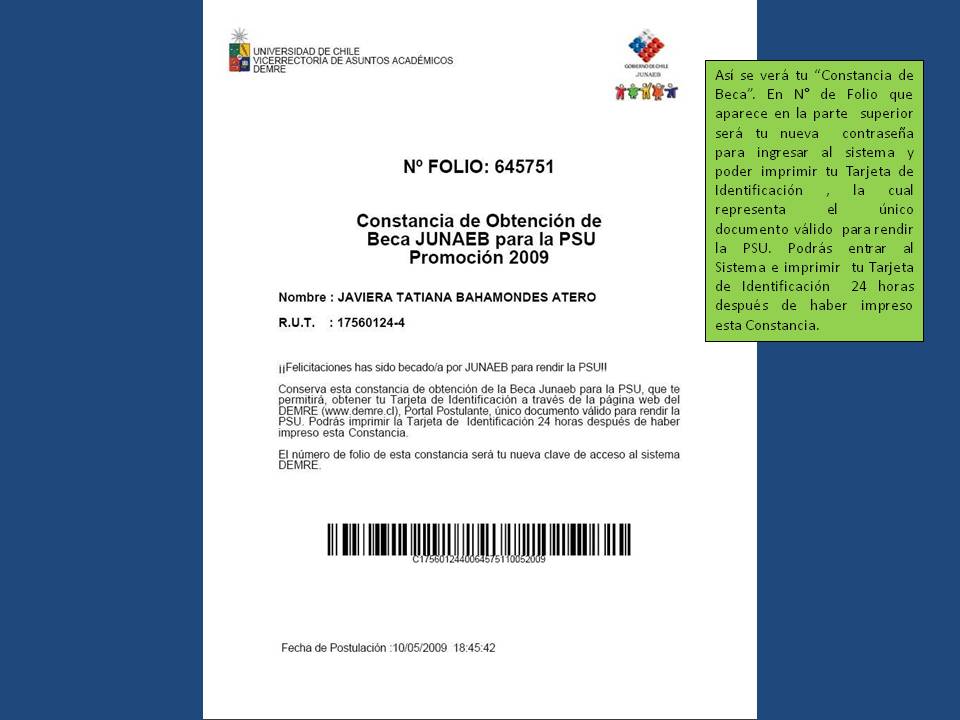 IMPRESIÓN 
TARJETA DE IDENTIFICACIÓN
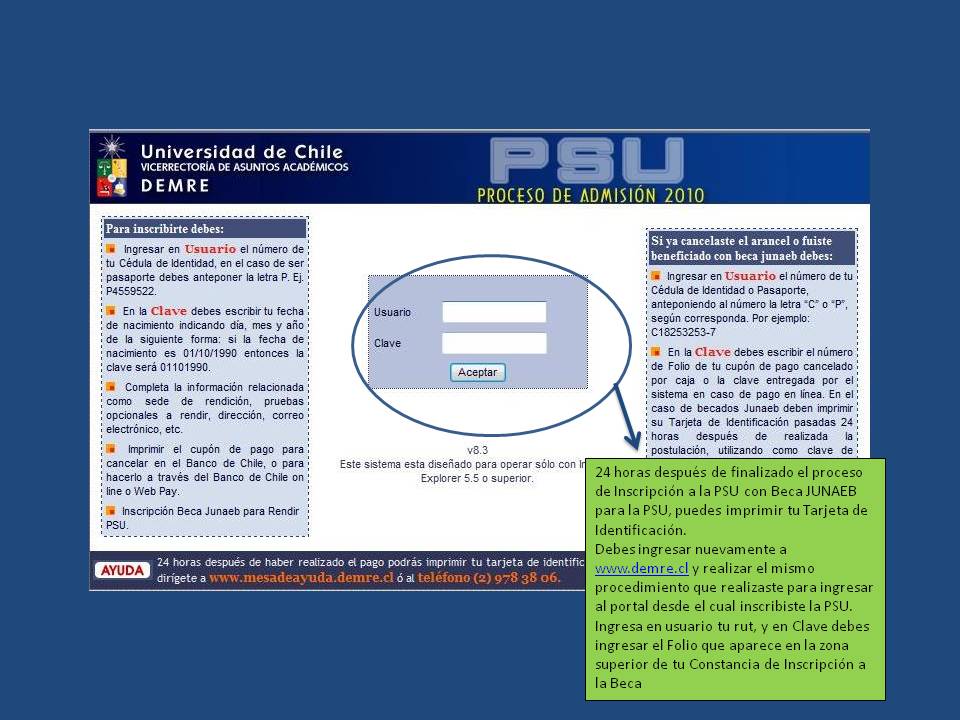 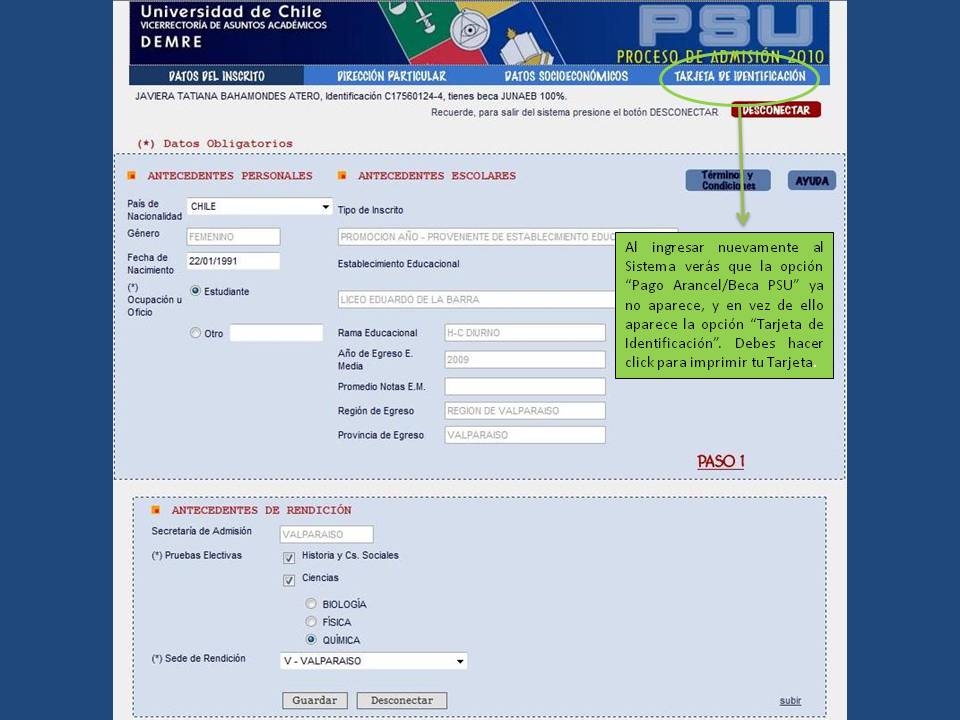 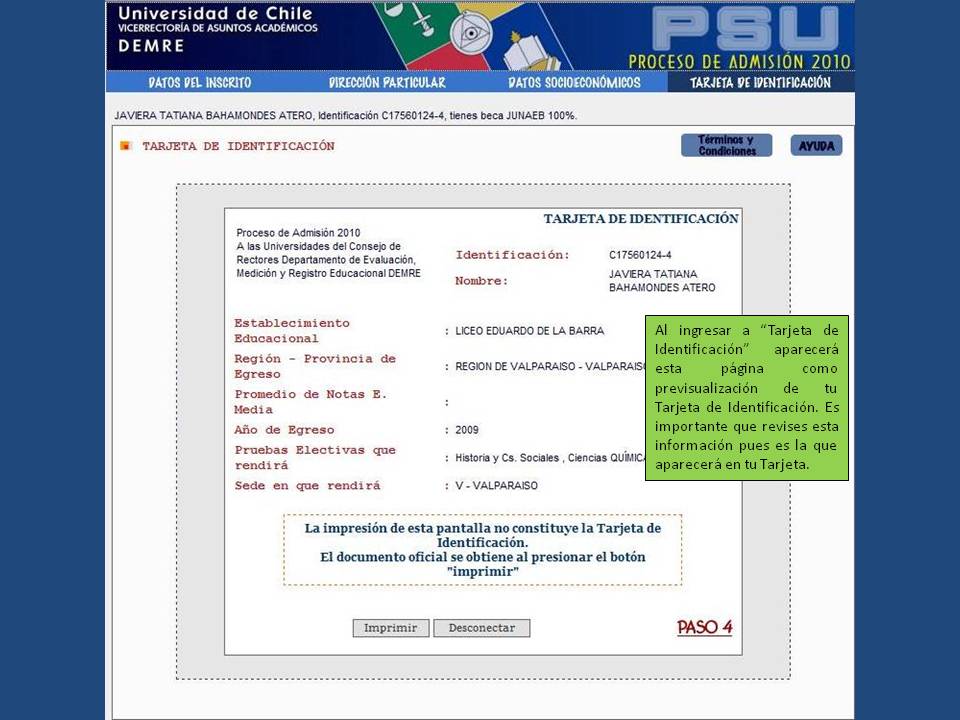 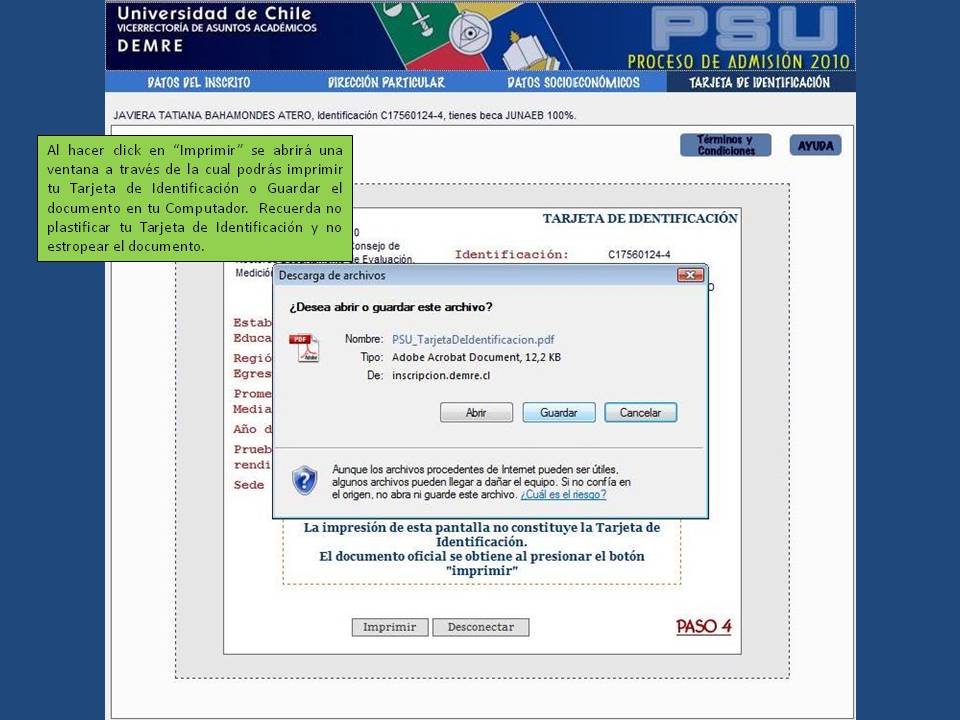 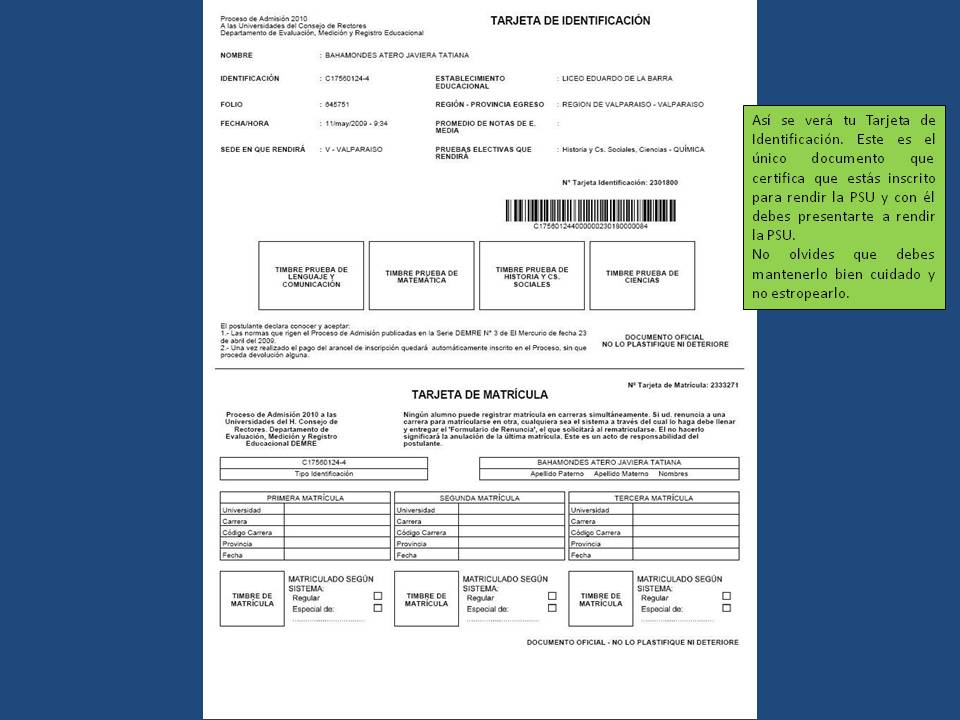